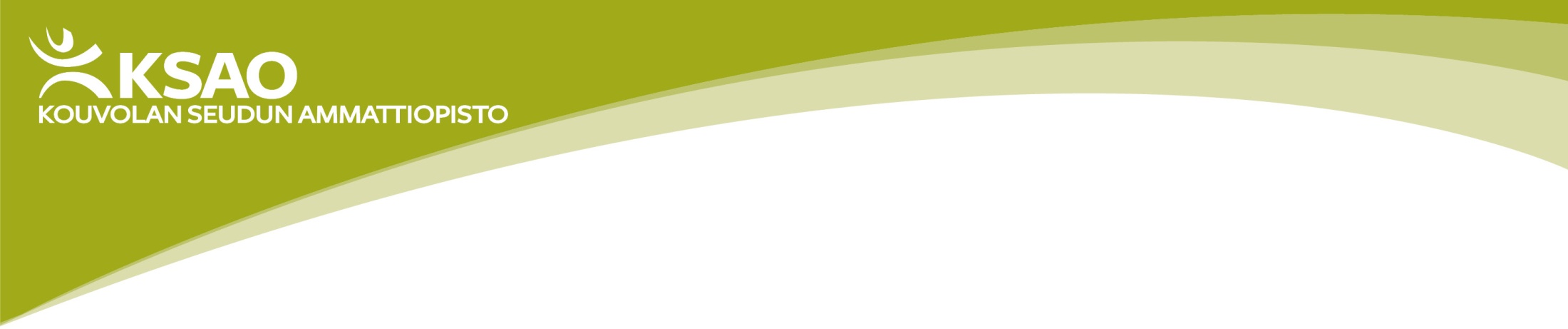 1. Liikunnan merkitys
Ihminen on todella hyvä sopeutumaan, mutta harva työ on sellaista, mihin meidät on oikeasti suunniteltu. Liikkumalla säännöllisesti sekä työn lomassa että vapaalla vahvistat omaa kehoasi ja jaksamista. 
Vähäinenkin säännöllinen liikunta on terveyden kannalta edullista.
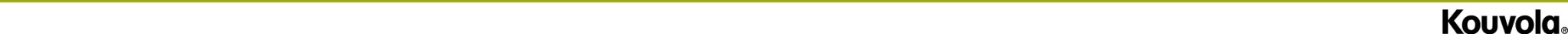 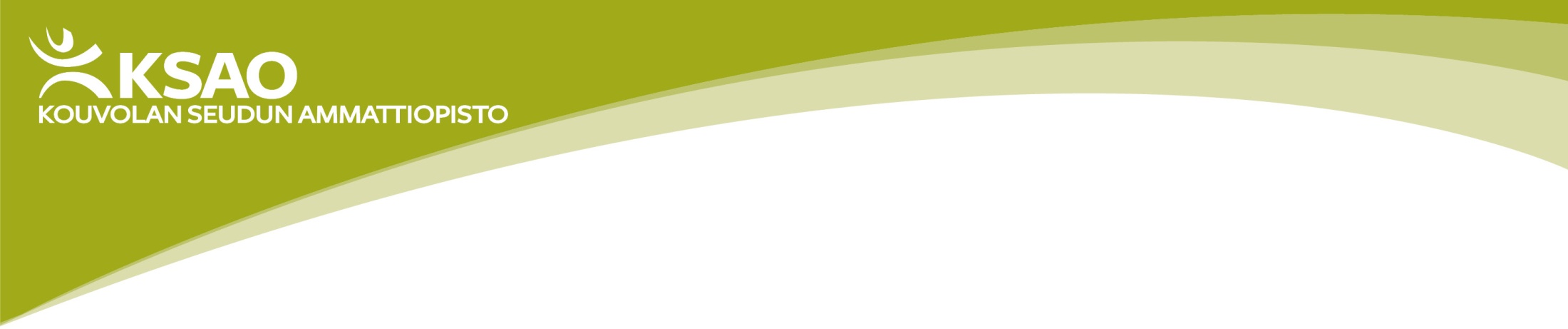 1. Liikunnan merkitys
Terveysliikunnan suosituksia eivät täytä muutaman minuutin kestoiset ponnistelut. 

Säännöllinen terveysliikunta parantaa 
hengitys- ja verenkiertoelimistön  kuntoa  sekä 
luuston, lihaksiston ja nivelten toimintakykyä. 

Liikunta auttaa pitämään myös painoa kurissa. Terveyshyödyt lisääntyvät liikunnan määrän ja tehon kasvaessa.
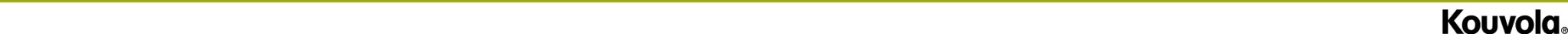 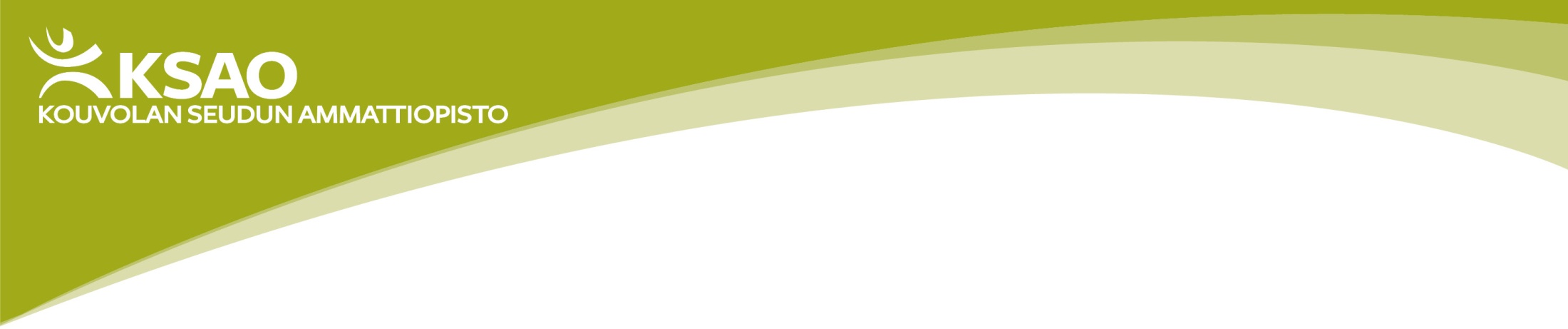 1. Liikunnan merkitys
Liikunnan suositukset koskevat monipuolista liikkumista. Se sisältää sekä kestävyysliikunnan että lihaskuntoa ylläpitävän liikunnan.
Säännöllisyys tulee muistaa liikkumisessakin, liikuntaa kannattaa harrastaa tasaisesti viikon aikana. Terveysvaikutukset kun eivät varastoidu. Liikunnan pitää olla monipuolista, jolloin saat siitä koko hyödyn irti.
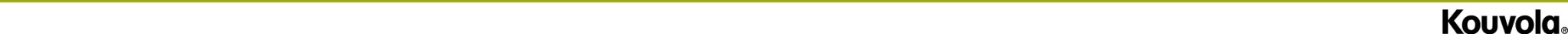